Hazardous Waste Amendments forAdoption Consideration
Presented to the 
 Underground Storage Tanks and 
Solid Waste Disposal Control Board
December 4, 2019
INTRODUCTION
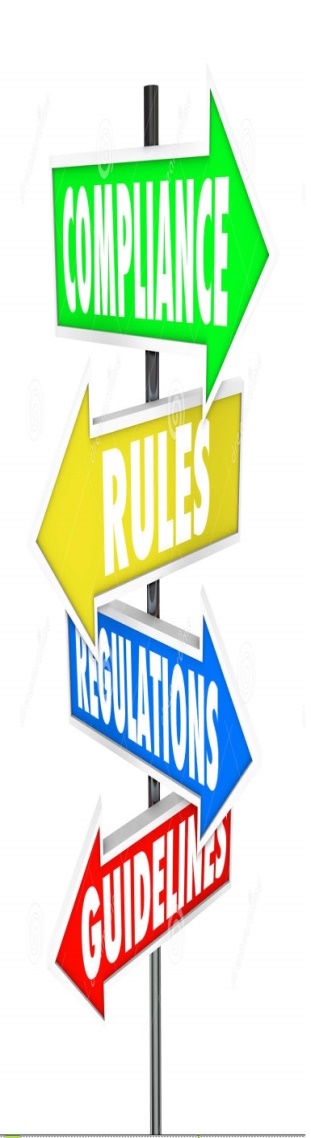 Jacqueline Okoreeh-Baah		Regulatory Development Section
		Hazardous Waste Management 			                 Program
		       Nashville Central Office
2
INTRODUCTION
Program Authorization

Tennessee is required to adopt the Federal Regulations promulgated to maintain program authorization.
Tennessee regulations must be at least as stringent as the federal requirements, but the state can adopt more stringent requirements as well.

Tennessee regulations must be modified by July 1 of each year to reflect changes occurring between July 1 of the previous year to June 30 of the current year.
INTRODUCTION
Federal
	- Federal Register
	- EPA Comments
      - Court Rulings

State
	- State Laws 
	- Housekeeping  Modifications
INTRODUCTION
Resource Conservation and Recovery Act (RCRA) requirements become effective in authorized States after the States amended their regulations  and become effective in the States.

      Hazardous Solid Waste Amendments (HSWA) requirements:     
      become effective at the same time in all states.
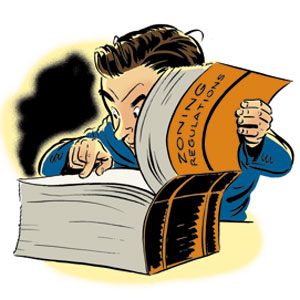 5
HAZARDOUS WASTE RULEMAKING
Timeline

October 2008		 The Environmental Protection 					Agency (EPA) published the Final 				Rule revising the Definition of 					Solid Waste.
January 13, 2015	EPA published the Revised Final 					Rule. 
February 2, 2015	Notice of Public Hearing on the 					Draft Amendments filed with the 				Secretary of State (SOS).
[Speaker Notes: October 2008	EPA published a final rule revising the definition of solid waste by promulgating:
 
Exclusions for hazardous secondary material recycled  under the  control of the generator 
Exclusion for hazardous secondary material transferred  to a third party for recycling (the transfer-base exclusion)
Replacing the transfer-based recycling exclusion with the verified recycler exclusion
January 13, 2015	The Environmental Protection Agency (EPA, or the Agency) published a final rule that revises several recycling-related
		 provisions associated with the definition of solid waste used to determine hazardous waste regulation.

February 2, 2015	Notice of Public Hearing filed with the Secretary of State with a hearing date of September 8, 2015. Comment period ended September 22, 2015.]
HAZARDOUS WASTE RULEMAKING
Timeline (cont.)

December 2, 2015	The Underground Storage Tanks 				and Solid Waste Disposal Control 				Board (Board) adopted an 					equivalent Final Rule.
May 9, 2017		Final Rules were filed with the 					SOS with an effective date of 					August 7, 2017.
July 7, 2017 		The United Court of Appeals 					granted the petition for review.
[Speaker Notes: December 2, 2015	The Underground Storage Tanks and Solid Waste Disposal Control Board (Board) adopted equivalent rule.

May 9, 2017	Final rules were filed with the Secretary of State with an effective date of August 7, 2017

July 7, 2017 	Environmental and Industry Petitioners petitioned for review of the rule, arguing that numerous aspects of it are unlawful and arbitrary and capricious. The Court granted the Industry petition for 		review with respect to: 
 
			Factor 4 of the Legitimacy Test 
			The Verified Recycler Exclusion]
HAZARDOUS WASTE RULEMAKING
Timeline (cont.)

July 20, 2017 		75 Days Stay of the Effective Date of 				the Final Rules was filed with the 					SOS with an effective date July 20, 					2017.  New effective date October 					21, 2017. (Joint Government 					Operations Committee)
September 7, 2017 	75 Days Stay of the Effective 					Date of the Final rules was filed with 				the SOS with an effective date 					September 7, 2017. New effective 					date January 4, 2018.  (Board)
[Speaker Notes: July 20, 2017 	Stay of Effective Date of the Final rules filed with the Secretary of State with an effective date July 20, 2017. 
The Underground Storage Tanks and Solid Waste
Disposal Control Board (Board) stayed these rules for 75
days.  Original effective date was August 7, 2017. New effective is October 21, 2017.


September 7, 2017 	Stay of Effective Date final rules were filed with the Secretary of State with effective date September 7, 2017.  Joint Government · Operations Committee stayed these rules for 75 days.  Original 		effective date was August 7, 2017.  Effective date was stayed until October 21, 2017. New effective date is January 3, 2018.]
HAZARDOUS WASTE RULEMAKING
Timeline (cont.)

December 6, 2017	Notice of Public Hearing of the Draft 				Amended Rules was filed with the 					SOS with a hearing date of January 				30, 2018.  Comment period ended 					January 30, 2018. 
 
December 14, 2017	Emergency Rules was filed with the 				SOS with an original effective date of 				January 4, 2018 with last effective 					date July 3, 2018.
[Speaker Notes: July 20, 2017 	Stay of Effective Date of the Final rules filed with the Secretary of State with an effective date July 20, 2017. 
The Underground Storage Tanks and Solid Waste
Disposal Control Board (Board) stayed these rules for 75
days.  Original effective date was August 7, 2017. New effective is October 21, 2017.


September 7, 2017 	Stay of Effective Date final rules were filed with the Secretary of State with effective date September 7, 2017.  Joint Government · Operations Committee stayed these rules for 75 days.  Original 		effective date was August 7, 2017.  Effective date was stayed until October 21, 2017. New effective date is January 3, 2018.]
HAZARDOUS WASTE RULEMAKING
Timeline (cont.)
January 4, 2018		Final Rules became effective.
March 6, 2018 		Court modified the 2017 decision in 					three ways:
				1)  Severed and affirmed  EPA’s 					      removal of the spent catalyst bar 				     	      from the vacated portions of the 				                   “Verified  Recycler Exclusion”
				2)   Vacated Factor 4 in its entirety
				3)   Clarified the regulatory regime 					      that replaces the now vacated 					      Factor 4
[Speaker Notes: July 20, 2017 	Stay of Effective Date of the Final rules filed with the Secretary of State with an effective date July 20, 2017. 
The Underground Storage Tanks and Solid Waste
Disposal Control Board (Board) stayed these rules for 75
days.  Original effective date was August 7, 2017. New effective is October 21, 2017.


September 7, 2017 	Stay of Effective Date final rules were filed with the Secretary of State with effective date September 7, 2017.  Joint Government · Operations Committee stayed these rules for 75 days.  Original 		effective date was August 7, 2017.  Effective date was stayed until October 21, 2017. New effective date is January 3, 2018.]
HAZARDOUS WASTE RULEMAKING
Timeline (cont.)

March 21, 2018		Notice of Final Rule was filed with the 				SOS. Effective date of June 19, 2018. 
 
May 30, 2018		EPA issued the Final Rule regarding 				revised the Definition of Solid 					Waste.  
June 18, 2019		Notice of Public Hearing on the Draft 				was filed with the SOS with a 					hearing date of August 13, 2019. 					
August 20, 2019. 		 Comment period ended.
[Speaker Notes: July 20, 2017 	Stay of Effective Date of the Final rules filed with the Secretary of State with an effective date July 20, 2017. 
The Underground Storage Tanks and Solid Waste
Disposal Control Board (Board) stayed these rules for 75
days.  Original effective date was August 7, 2017. New effective is October 21, 2017.


September 7, 2017 	Stay of Effective Date final rules were filed with the Secretary of State with effective date September 7, 2017.  Joint Government · Operations Committee stayed these rules for 75 days.  Original 		effective date was August 7, 2017.  Effective date was stayed until October 21, 2017. New effective date is January 3, 2018.]
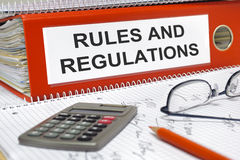 State Propose Changes
HAZARDOUS WASTE RULEMAKING
Revised Definition of Solid Waste

The proposed amendments will bring Tennessee's current rules into conformance with the Final Federal Rule. 
There are three aspects of Tennessee’s Rules that will differ from the Federal Rule if these amendments are adopted as drafted:
The condition that off-site reclaimers and intermediate facilities send the hazardous secondary material generator confirmation of receipt within 30 days of receipt. This is not in the Final Federal Rule but will remain in the State Rule for workability. Otherwise, the condition would require confirmation of receipt without a timeframe for compliance. See subitem (1)(d)1(xxiv)(VI)III of Rule 0400-12-01-.02. (page 11)
HAZARDOUS WASTE RULEMAKING
Revised Definition of Solid Waste (cont.)
There are three aspects of Tennessee’s rules that will differ from the federal rule if these amendments are adopted as drafted: (cont.)
A clarification that off-site reclaimers and intermediate facilities must comply with the conditions of paragraph (13) of Rule 0400-12-01-.02 regarding emergency preparedness and response will remain a requirement in State’s Rules though the Final Federal Rule is inconsistent. See subitem (1)(d)1(xxiv)(VI)V of Rule 0400-12-01-.02. (page 11)
HAZARDOUS WASTE RULEMAKING
Revised Definition of Solid Waste (cont.)

There are three aspects of Tennessee’s rules that will differ from the federal rule if these amendments are adopted as drafted: (cont.)
A reference to the definition of “contained” is added in these rule amendments for clarity at subpart (5)(d)1(iii) of Rule 0400-12-01-.01 [third legitimate recycling factor]  (page 4) and at subitem (1)(d)1(xxiv)(VI)IV of Rule 0400-12-01-.02 [the hazardous secondary material managed off-site by reclaimers and intermediate facilities must be contained] (page 6). The cross-reference at subitem (1)(d)1(xxiv)(VI)IV of Rule 0400-12-01-.02  (page 11) conforms to the interpretation discussed in the D.C. Circuit opinion and order issued March 6, 2018.
HAZARDOUS WASTE RULEMAKING
Revised Definition of Solid Waste

One benefit of the proposed rules relates to certain spent petroleum catalysts and their eligibility for the recycling exclusions from being considered solid waste. These rule amendments will put this eligibility into Tennessee's rules so that affected businesses will not have to request a variance (approximately $3,000) from the rules to be eligible to recycle the catalyst.
Copies
A copy of the draft rule is available at:  
http://tnsos.org/rules/RulemakingHearings.php  
http://tn.gov/environment/notices/waste
Questions
?